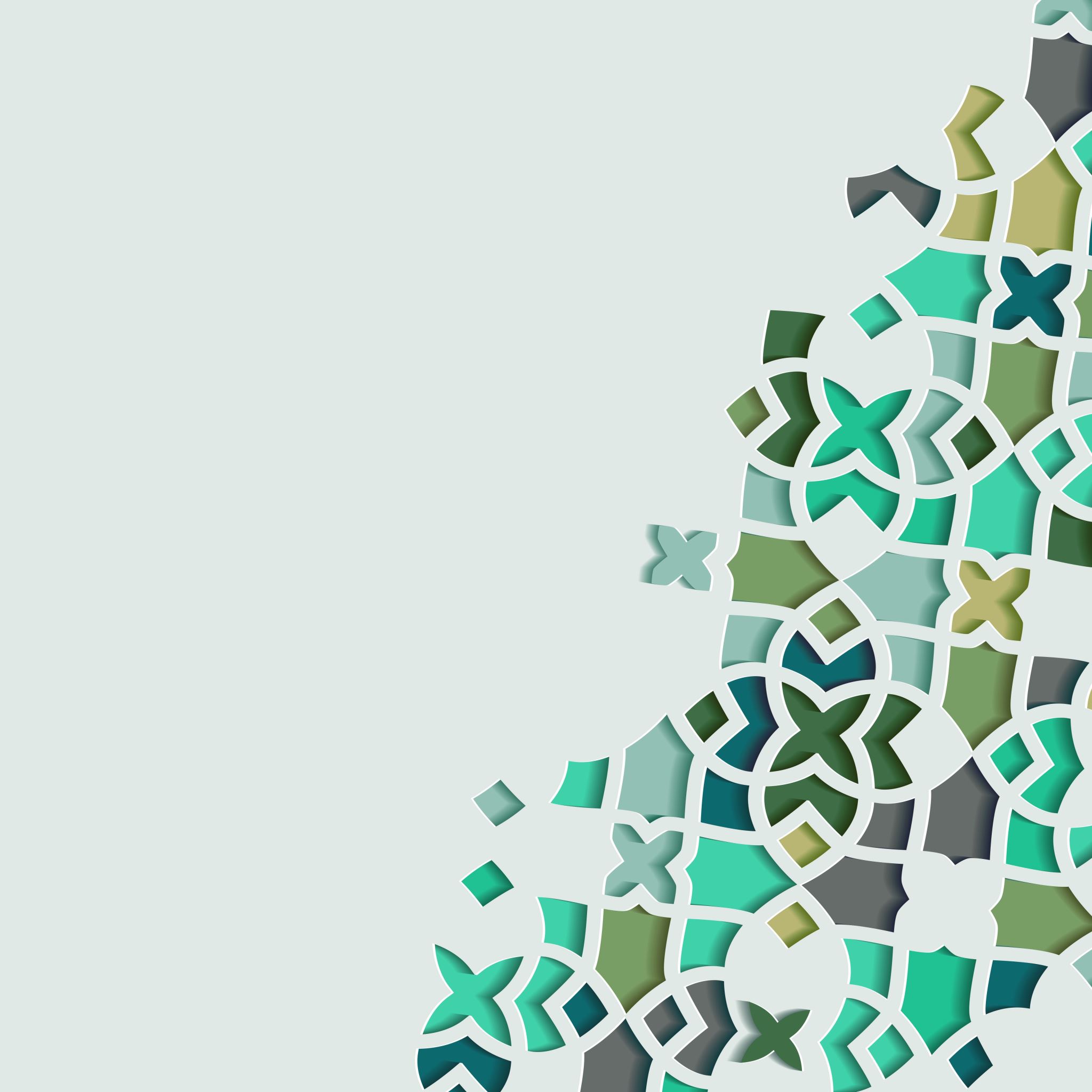 The Life of Prophet Muhammad
Lesson 49
Events at the End of the 4AH
The Complete Prohibition of Alcohol
The Passing of Fatima bint Asad
The Birth of Imam Husayn
The Prophet’s Marriage to Umm Salamah
The Second Battle of Badr
The Prohibition of Alcohol
1. Prohibition of Alcohol:
Alcohol consumption was a common vice among Arabs especially during the pre-Islamic era. 
Some narrations indicate that when Muslims were camped outside the fortress of Banu Nadhir, the verse announcing the formal ban on intoxicants was revealed.
God, in His infinite wisdom introduced the prohibition of intoxicants in stages:
The Prohibition of Alcohol
Stage 1: Makkah
وَمِن ثَمَرَٰتِ ٱلنَّخِيلِ وَٱلْأَعْنَـٰبِ تَتَّخِذُونَ مِنْهُ سَكَرًا وَرِزْقًا حَسَنًا إِنَّ فِى ذَٰلِكَ لَـَٔايَةً لِّقَوْمٍ يَعْقِلُونَ
“And of the fruits of the palms and the grapes-- you obtain from them intoxication and goodly provision; most surely there is a sign in this for a people who ponder.” 
Quran 16:67
The Prohibition of Alcohol
Stage 2: Early Medina
يَسْـَٔلُونَكَ عَنِ ٱلْخَمْرِ وَٱلْمَيْسِرِ قُلْ فِيهِمَآ إِثْمٌ كَبِيرٌ وَمَنَـٰفِعُ لِلنَّاسِ وَإِثْمُهُمَآ أَكْبَرُ مِن نَّفْعِهِمَا وَيَسْـَٔلُونَكَ مَاذَا يُنفِقُونَ قُلِ ٱلْعَفْوَ كَذَٰلِكَ يُبَيِّنُ ٱللَّهُ لَكُمُ ٱلْـَٔايَـٰتِ لَعَلَّكُمْ تَتَفَكَّرُونَ
“They ask you about wine and gambling. Say, "In them is great sin and [yet, some] benefit for people. But their sin is greater than their benefit." And they ask you what they should spend. Say, "The excess [beyond needs]." Thus God makes clear to you the verses [of revelation] that you might give thought.”
Quran 2:219
The Prohibition of Alcohol
Stage 3: In 3AH immediately after Uhud
يَـٰٓأَيُّهَا ٱلَّذِينَ ءَامَنُوا۟ لَا تَقْرَبُوا۟ ٱلصَّلَوٰةَ وَأَنتُمْ سُكَـٰرَىٰ حَتَّىٰ تَعْلَمُوا۟ مَا تَقُولُونَ
“O you who have believed, do not approach prayer while you are intoxicated until you know what you are saying…”
Quran 4:43
The Prohibition of Alcohol
Stage 4: During the siege of Banu Nadhir’s fortress:
يَـٰٓأَيُّهَا ٱلَّذِينَ ءَامَنُوٓا۟ إِنَّمَا ٱلْخَمْرُ وَٱلْمَيْسِرُ وَٱلْأَنصَابُ وَٱلْأَزْلَـٰمُ رِجْسٌ مِّنْ عَمَلِ ٱلشَّيْطَـٰنِ فَٱجْتَنِبُوهُ لَعَلَّكُمْ تُفْلِحُونَ
“O you who have believed, indeed, intoxicants, gambling, [sacrificing on] stone alters [to other than God], and divining arrows are but defilement from the work of Satan, so avoid it that you may be successful.”
Quran 5:90
The Passing of Fatima Bint Asad
The Status of Fatima Bint Asad:
عَنْ أَبِي عَبْدِ الله (عَلَيْهِ السَّلام) قَالَ إِنَّ فَاطِمَةَ بِنْتَ أَسَدٍ أُمَّ أَمِيرِ الْمُؤْمِنِينَ كَانَتْ أَوَّلَ امْرَأَةٍ هَاجَرَتْ إِلَى رَسُولِ الله (صَلَّى اللهُ عَلَيْهِ وَآلِه) مِنْ مَكَّةَ إِلَى الْمَدِينَةِ عَلَى قَدَمَيْهَا وَكَانَتْ مِنْ أَبَرِّ النَّاسِ بِرَسُولِ الله (صَلَّى اللهُ عَلَيْهِ وَآلِه)
She was the first woman to emigrate to Medina on foot.
She was the most kind to the Prophet.
The Passing of Fatima Bint Asad
فَسَمِعَتْ رَسُولَ الله وَهُوَ يَقُولُ إِنَّ النَّاسَ يُحْشَرُونَ يَوْمَ الْقِيَامَةِ عُرَاةً كَمَا وُلِدُوا فَقَالَتْ وَا سَوْأَتَاهْ فَقَالَ لَهَا رَسُولُ الله (صَلَّى اللهُ عَلَيْهِ وَآلِه) فَإِنِّي أَسْأَلُ الله أَنْ يَبْعَثَكِ كَاسِيَةً وَسَمِعَتْهُ يَذْكُرُ ضَغْطَةَ الْقَبْرِ فَقَالَتْ وَا ضَعْفَاهْ فَقَالَ لَهَا رَسُولُ الله (صَلَّى اللهُ عَلَيْهِ وَآلِه) فَإِنِّي أَسْأَلُ الله أَنْ يَكْفِيَكِ ذَلِكِ
When the Prophet described the condition of people on the Day of Resurrection and the trials after death, she expressed great concern.
The Prophet prayed for her protection and safety.
The Passing of Fatima Bint Asad
فَبَيْنَمَا هُوَ ذَاتَ يَوْمٍ قَاعِدٌ إِذْ أَتَاهُ أَمِيرُ الْمُؤْمِنِينَ (عَلَيْهِ السَّلام) وَهُوَ يَبْكِي فَقَالَ لَهُ رَسُولُ الله (صَلَّى اللهُ عَلَيْهِ وَآلِه) مَا يُبْكِيكَ فَقَالَ مَاتَتْ أُمِّي فَاطِمَةُ فَقَالَ رَسُولُ الله وَأُمِّي وَالله وَقَامَ مُسْرِعاً حَتَّى دَخَلَ فَنَظَرَ إِلَيْهَا وَبَكَى ثُمَّ أَمَرَ النِّسَاءَ أَنْ يَغْسِلْنَهَا وَقَالَ (صَلَّى اللهُ عَلَيْهِ وَآلِه) إِذَا فَرَغْتُنَّ فَلا تُحْدِثْنَ شَيْئاً حَتَّى تُعْلِمْنَنِي
When Imam Ali informed the Prophet of the death of his mother, the Prophet called her “My mother.”
The Passing of Fatima Bint Asad
فَلَمَّا فَرَغْنَ أَعْلَمْنَهُ بِذَلِكَ فَأَعْطَاهُنَّ أَحَدَ قَمِيصَيْهِ الَّذِي يَلِي جَسَدَهُ وَأَمَرَهُنَّ أَنْ يُكَفِّنَّهَا فِيهِ وَقَالَ لِلْمُسْلِمِينَ إِذَا رَأَيْتُمُونِي قَدْ فَعَلْتُ شَيْئاً لَمْ أَفْعَلْهُ قَبْلَ ذَلِكَ فَسَلُونِي لِمَ فَعَلْتُهُ فَلَمَّا فَرَغْنَ مِنْ غُسْلِهَا وَكَفْنِهَا دَخَلَ (صَلَّى اللهُ عَلَيْهِ وَآلِه) فَحَمَلَ جَنَازَتَهَا عَلَى عَاتِقِهِ فَلَمْ يَزَلْ تَحْتَ جَنَازَتِهَا حَتَّى أَوْرَدَهَا قَبْرَهَا ثُمَّ وَضَعَهَا وَدَخَلَ الْقَبْرَ فَاضْطَجَعَ فِيهِ
The Passing of Fatima Bint Asad
ثُمَّ قَالَ فَأَخَذَهَا عَلَى يَدَيْهِ حَتَّى وَضَعَهَا فِي الْقَبْرِ ثُمَّ انْكَبَّ عَلَيْهَا طَوِيلاً يُنَاجِيهَا وَيَقُولُ لَهَا ابْنُكِ ابْنُكِ [ ابْنُكِ ] ثُمَّ خَرَجَ وَسَوَّى عَلَيْهَا ثُمَّ انْكَبَّ عَلَى قَبْرِهَا فَسَمِعُوهُ يَقُولُ لا إِلَهَ إِلا الله اللهمَّ إِنِّي أَسْتَوْدِعُهَا إِيَّاكَ ثُمَّ انْصَرَفَ
The Passing of Fatima Bint Asad
فَقَالَ لَهُ الْمُسْلِمُونَ إِنَّا رَأَيْنَاكَ فَعَلْتَ أَشْيَاءَ لَمْ تَفْعَلْهَا قَبْلَ الْيَوْمِ فَقَالَ الْيَوْمَ فَقَدْتُ بِرَّ أَبِي طَالِبٍ إِنْ كَانَتْ لَيَكُونُ عِنْدَهَا الشَّيْ‏ءُ فَتُؤْثِرُنِي بِهِ عَلَى نَفْسِهَا وَوَلَدِهَا وَإِنِّي ذَكَرْتُ الْقِيَامَةَ وَأَنَّ النَّاسَ يُحْشَرُونَ عُرَاةً فَقَالَتْ وَا سَوْأَتَاهْ فَضَمِنْتُ لَهَا أَنْ يَبْعَثَهَا الله كَاسِيَةً وَذَكَرْتُ ضَغْطَةَ الْقَبْرِ فَقَالَتْ وَا ضَعْفَاهْ فَضَمِنْتُ لَهَا أَنْ يَكْفِيَهَا الله ذَلِكَ فَكَفَّنْتُهَا بِقَمِيصِي وَاضْطَجَعْتُ فِي قَبْرِهَا لِذَلِكَ
The Passing of Fatima Bint Asad
وَانْكَبَبْتُ عَلَيْهَا فَلَقَّنْتُهَا مَا تُسْأَلُ عَنْهُ فَإِنَّهَا سُئِلَتْ عَنْ رَبِّهَا فَقَالَتْ وَسُئِلَتْ عَنْ رَسُولِهَا فَأَجَابَتْ وَسُئِلَتْ عَنْ وَلِيِّهَا وَإِمَامِهَا فَارْتَجَّ عَلَيْهَا فَقُلْتُ ابْنُكِ ابْنُكِ [ ابْنُكِ ]
The Birth of Imam Husayn
Al-Mustadrak:
 عن أم الفضل بنت الحارث ، أنها دخلت على رسول الله صلى الله عليه وآله وسلم فقالت : يا رسول الله ، إني رأيت حلما منكرا الليلة ، قال : " ما هو ؟ " قالت : إنه شديد ، قال : " ما هو ؟ " قالت : رأيت كأن قطعة من جسدك قطعت ووضعت في حجري ، فقال رسول الله صلى الله عليه وآله وسلم : " رأيت خيرا ، تلد فاطمة إن شاء الله غلاما ، فيكون في حجرك
The Birth of Imam Husayn
فولدت فاطمة الحسين فكان في حجري كما قال رسول الله صلى الله عليه وآله وسلم ، فدخلت يوما إلى رسول الله صلى الله عليه وآله وسلم فوضعته في حجره ، ثم حانت مني التفاتة ، فإذا عينا رسول الله صلى الله عليه وآله وسلم تهريقان من الدموع ، قالت : فقلت : يا نبي الله ، بأبي أنت وأمي ما لك ؟ قال : " أتاني جبريل عليه الصلاة والسلام ، فأخبرني أن أمتي ستقتل ابني هذا " ، فقلت : هذا ! فقال : " نعم ، وأتاني بتربة من تربته حمراء
The Prophet Marries Umm Salamah
Her name was Hind Bint Umayyah Al-Makhzumi هند بنت أبي أمية المخزومية
She was one of the early converts to Islam and many of the events of the migration to Abyssinia were narrated by her.
She participated in both hijras
When Uhud took place, she was married to Abu Salamah (Abdullah ibn Abdul Asad, who was a cousin of the Prophet from the mother's side
In the Battle of Uhud, she provided water and aid to the fighters.
The Prophet Marries Umm Salamah
In the Battle of Uhud, Abu Salamah was wounded severely, and he passed away a few shortly after.
On his deathbed, Umm Salamah came to him and said, "I have heard that if a man of paradise dies and his wife never remarries, she will automatically go to paradise with him And if a woman of paradise dies and her husband doesn't remarry, they will be reunited in paradise too. So let's make a promise to each other that we are not going to remarry if the one of us dies."
The Prophet Marries Umm Salamah
Abu Salamah asked, "Will you obey me?" 
She said, "Yes, of course!”
 He told her, "Then after I die, marry someone." Then he made a supplication on his deathbed, "O Allah, bless her with a husband better than me who will take care of her and never harm her.”
Abu Salamah learned a prayer from the Prophet during his life that he also taught Umm Salamah to recite:
إِنَّا لِلَّهِ وَإِنَّا إِلَيْهِ رَاجِعُونَ ، اللَّهُمَّ أْجُرْنِي فِي مُصِيبَتِي وَأَخْلِفْ لِي خَيْرًا مِنْهَا
Indeed, we belong to God, and indeed to Him we will return. O God, reward me for my calamity, and replace it for me with that which is better.
The Prophet Marries Umm Salamah
Umm Salamah said as soon as Abu Salamah died, she remembered this prayer, so she recited it.
However, she thought to herself: "Who can possibly be better than Abu Salamah?”
The first person who proposed for her afterwards Abu Bakr but she turned him down.
And after a while, the Prophet proposed for her.
The Prophet Marries Umm Salamah
When the Prophet proposed to her, she said:
إني مسنة وذات أيتام وشديدة الغيرة
1. I am an older woman
2.  I am a woman that has orphans 
3. I am a jealous woman
The Prophet Marries Umm Salamah
The Prophet responded saying:
 أنا أسن منك، وعيالك عيال اللهّٰ ورسوله، وأدعو اللهّٰ لك فيذهب عنك الغيرة،
“I am older than you. Your family is God’s and His Messenger.s family. I will pray that God removes the jealousy from your heart.”
The Prophet Marries Umm Salamah
Prophet trusted Umm Salamah so much so that he sometimes consulted her on matters.
When some companions were frustrated with the Prophet’s decision to sign the Treaty of Hudaybiyyah, he consulted her.
O Messenger, don't negotiate with them; just shave your hair head and they will follow you." 
The Prophet took the advice, and when the companiojs saw him shaving his hair head and returning to Medina, they followed him.
The Prophet Marries Umm Salamah
الإمامُ الصّادقُ عليه السلام : سَألَتْ اُمُّ سَلَمَةَ رسولَ اللَّه صلى اللَّه عليه وآله عن فَضلِ النساءِ في خِدمَةِ أزواجِهِنَّ ، فقال : أيُّما امرَأةٍ رَفَعَتْ مِن بَيتِ زَوجِها شيئاً مِن مَوضِعٍ إلى‏ مَوضِعٍ تُرِيدُ بهِ صَلاحاً إلَّا نَظَرَ اللَّهُ إلَيها ، ومَن نَظَرَ اللَّهُ إلَيهِ لَم يُعَذِّبْهُ
Imam al-Sadiq  narrated that Umm Salamah asked the Prophet about the status of women when being of service to their husbands, so he replied, 'Any woman who so much as moves something from one place to another in her husband's house with the intention of improving it is regarded with mercy by Allah, and whoever Allah regards [with mercy] He does not punish.”
The Second Battle of Badr
At the end of Uḥud, Abu Sufyan had challenged the Prophet to another battle at Badr:
ولما أراد أبو سفيان أن ينصرف يوم أحد نادى: موعد بيننا وبينكم بدر الصفراء رأس الحول نلتقي فيه فنقتتل!
Badr al-Ṣafrāʾ was a fair held annually for the first 8 days of Dhū al-Qaʿdah
When the time came, Abu Sufyan became apprehensive and decided not to go, but he wanted to save face and avoid giving the Muslims reason to gloat or gain strength by his forfeit. He uses the current drought as an excuse.
The Second Battle of Badr
Abu Sufyan and the chiefs of Makkah offered Nuʿaym ibn Masʿūd 10 goats and 10 camels to travel to Medina and spread rumors of the massive army Abū Sufyān had summoned for the battle.
Nuʿaym spreads the rumors, and the Muslims’ morale wanes.
The Prophet declares that he will go to Badr alone if he must. His words break the spell of the rumors and 1500 Muslims join him. They take their wares the the fair and make amazing profit while waiting for Abu Sufyan to show.
The Second Battle of Badr
Abu Sufyan tells the Quraysh, they will march to Badr. If the Muslims are not there, they will leave immediately and complain that the Muslims were too scared to come. If they are there, they will complain that the drought has weakened them, so the fight is not fair.
They barely leave Mecca when news reaches that the Muslims are at the fair. They turn around in disgrace